Methodology and Processes 
for Mine Water Treatment

February 25, 2015
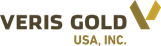 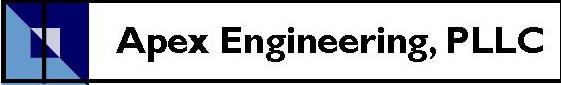 Mark Reinsel, Ph.D., P.E.
Gideon Sarpong, MSc., E.I.
1
Presentation Outline
Contaminants of concern in the mining industry
Selecting a treatment process
Overview of treatment technologies
Recommended mine water treatment processes
2
Typical Contaminants of Concern in Mining Waters
Suspended metals
Dissolved metals
Arsenic
Antimony
Nitrate
Ammonia
Sulfate
3
Selecting a Treatment Process
Explore/confirm design criteria
Review potential treatment technologies
Perform bench and/or pilot tests
Develop process flow diagram
Develop budgetary capital and operating costs
4
Design Criteria
Flow
Maximum (design capacity)
Average (for determining operating costs)
Influent concentrations
Are they already known?
How well can they be estimated/modeled?
Effluent concentrations
Are permit limits already established?
If not, can they be estimated?
5
Overview of Treatment Technologies
Physical

Chemical

Biological
Clarification
Filtration
Membranes
Precipitation (hydroxide, sulfide)
Oxidation/reduction
Ion exchange (IX) and natural zeolites
Attached growth
Suspended growth
Membrane bioreactor
6
Clarification (Physical)
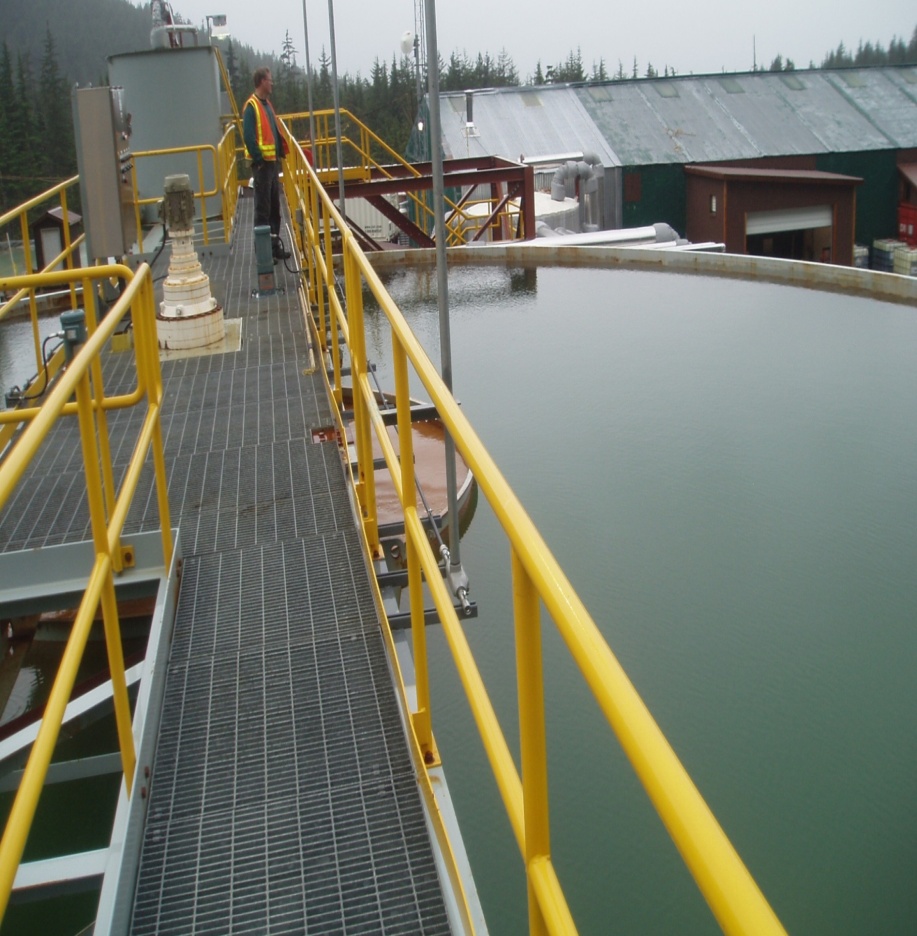 Clarifier at Kensington Mine
Clarifier Centerwell at Central Treatment Plant (Kellogg, ID)
7
Multimedia Filtration (Physical)
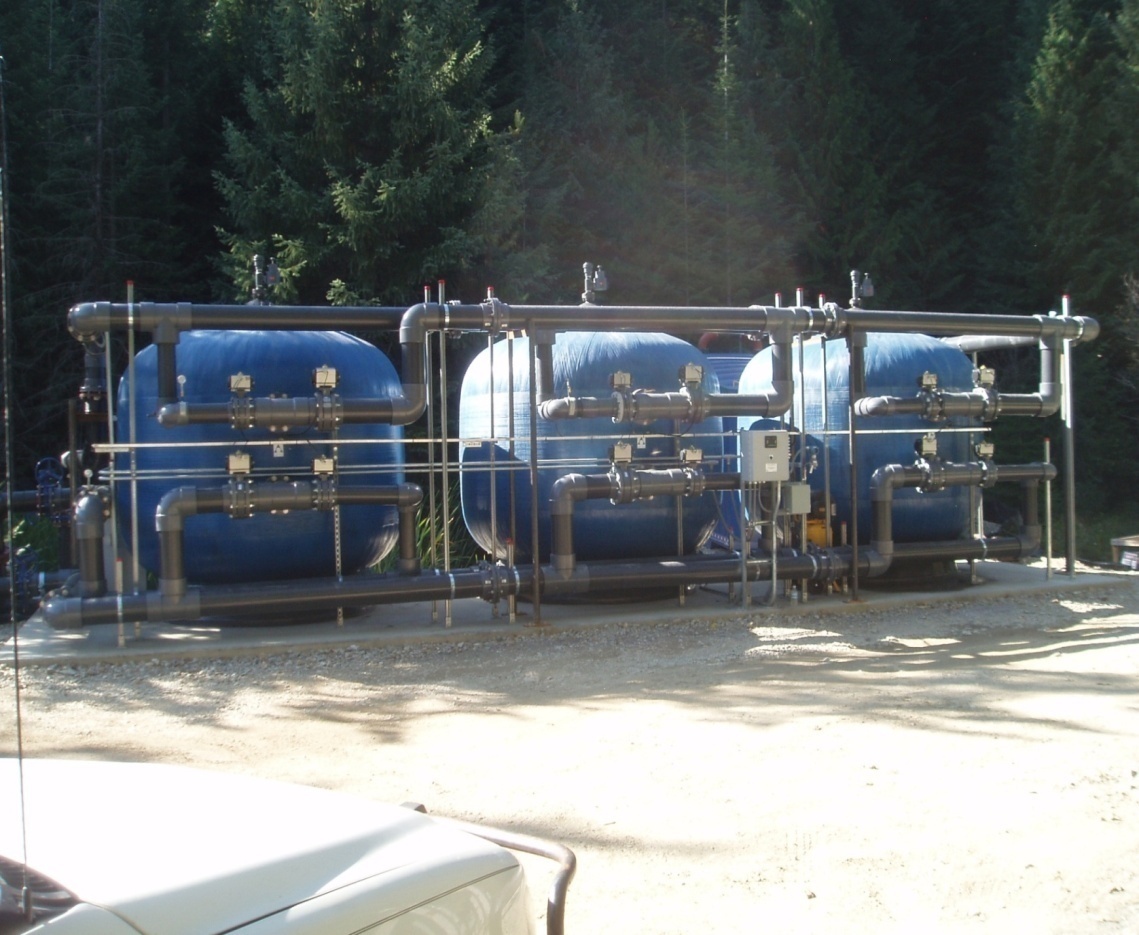 No. 1 Anthracite Coal
Flint Sand
Fine Garnet
Support Gravel
1000-gpm multimedia system at Lucky Friday Mine (Mullan, ID)
8
Ultrafiltration (Physical)
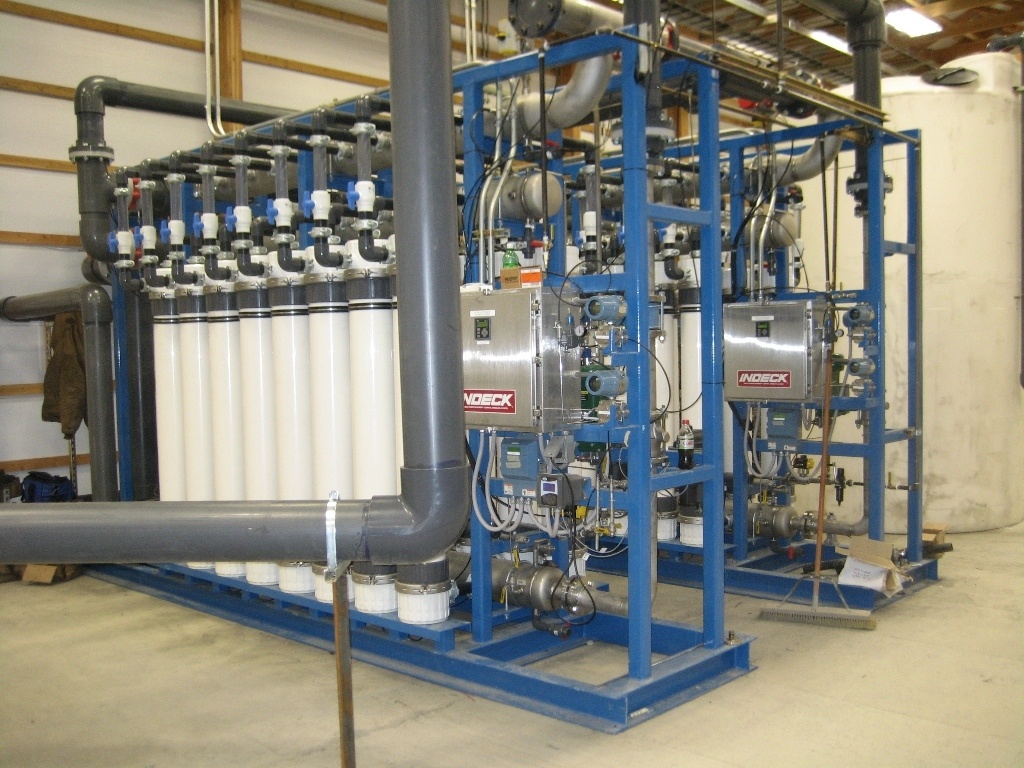 500-gpm UF system at Montanore Mine (Libby, MT)
9
Ion Exchange (Chemical)
WATER W/ CaCl2, NaHCO3, MgSO4
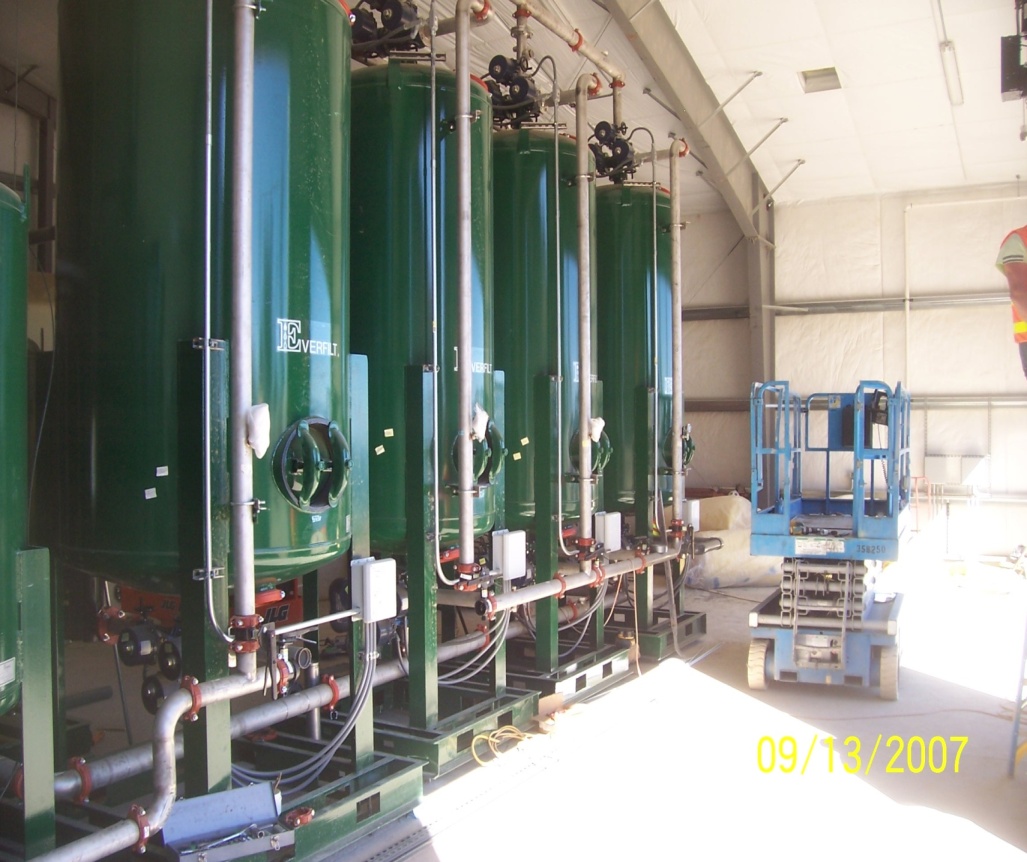 RESIN IN THE Ca+2 FORM
RESIN IN THE Mg+2 FORM
RESIN IN THE Na+ FORM
IX vessels at Buckhorn Mountain
WATER W/ NaCl, NaHCO3, Na2SO4
10
Attached Growth (Biological)
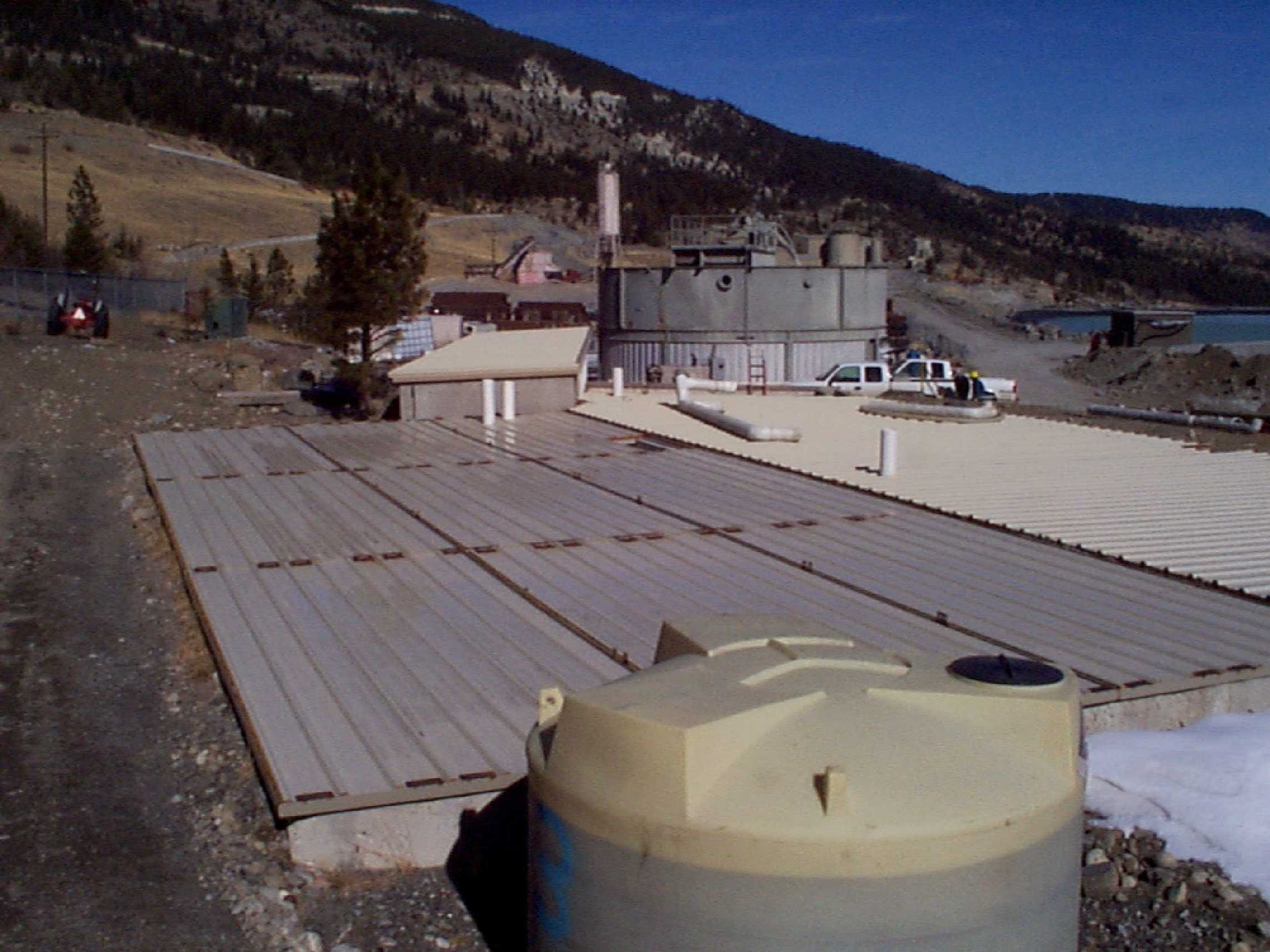 Biological treatment system at Key Mine (Republic, WA)
Biological nitrate removal system at Stillwater Mine (Nye, MT)
11
Bench/Pilot Testing
Will determine whether selected technology can meet discharge limits
Can provide valuable information for full-scale capital and operating costs
May be required by agencies
Bench testing is simpler, shorter and less expensive than pilot testing
Jar tests or column tests?
12
Bench Testing Options
13
Common Pollutants and Recommended Treatment Technology
14
Arsenic and Antimony
EPA Maximum Contaminant Level (MCL):
Arsenic (As) – 10 ppb (0.010 mg/L)
Antimony (Sb) – 6 ppb (0.006 mg/L)
Both contaminants exist in two forms:
Trivalent (III)
Pentavalent (V)
Toxicities of As (better-known metalloid relative) and Sb are similar
15
Representative Water Quality
16
Jerritt Canyon Pilot
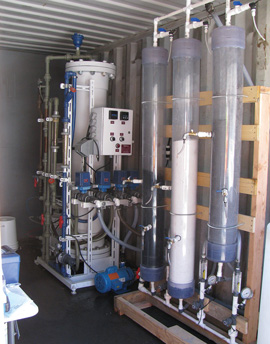 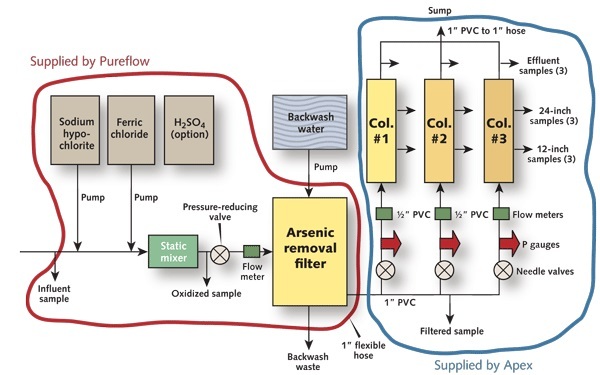 Six-inch columns with clear PVC enable evaluation of several types of adsorptive media in parallel
17
Jerritt Canyon CF Results
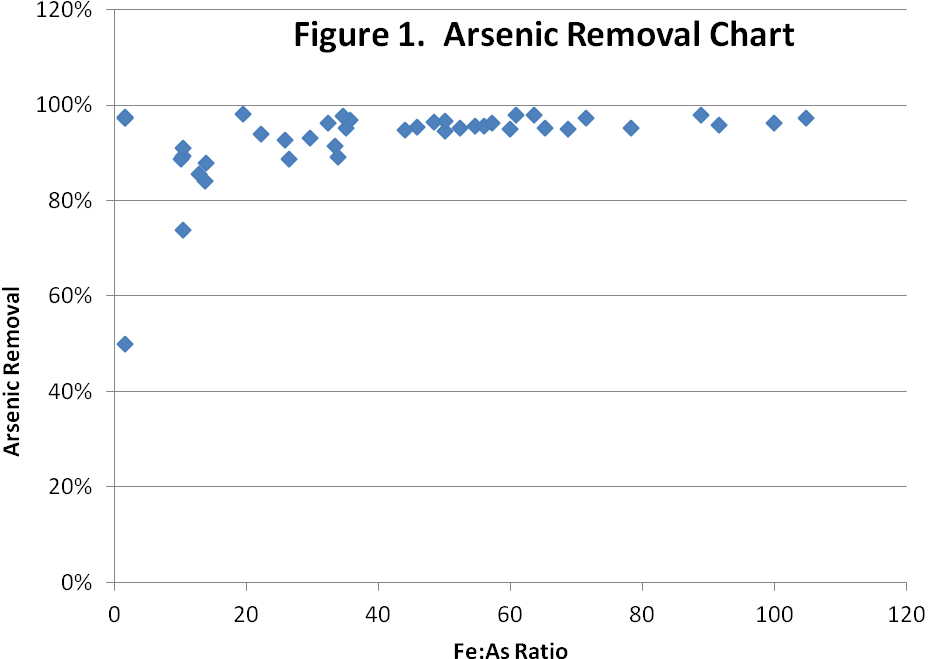 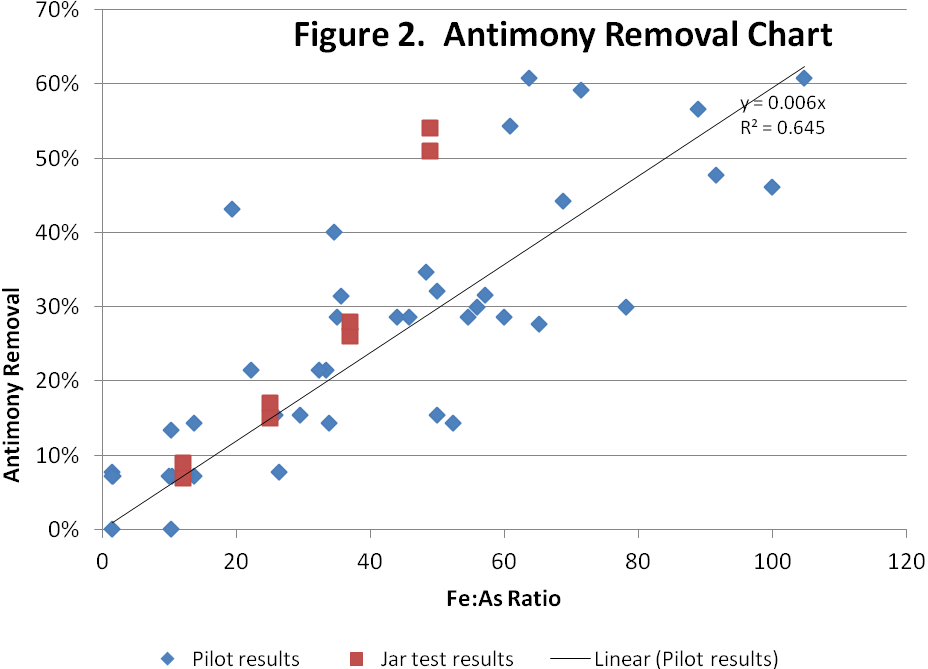 18
Jerritt Canyon CF Data
Overlaid Contour Plot of Antimony and Iron as a function of pH and Iron Dose
19
Jerritt Canyon Adsorption Results
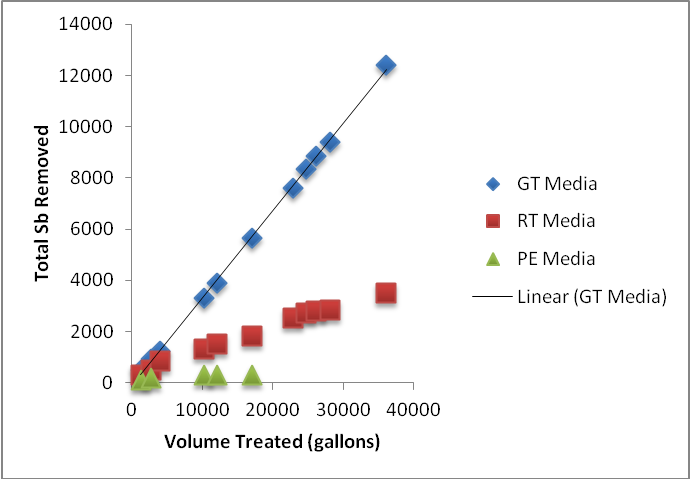 20
Jerritt Canyon RO Results
21
Arsenic/Antimony Summary
All four technologies evaluated (CF, DAF, AM, RO) were successful
High concentrations of As and Sb
For these high concentrations, CF followed by AM polishing was most economical
22
2/20/2015
Nitrate Treatment:  Key Mine
23
Nitrate Treatment:  Stillwater East Boulder
Anox Kaldnes system 
Installed in 2006
100 gpm
Designed to remove 22 lb/day NH4 and 55 lbs/day NO3-N
Methanol feed
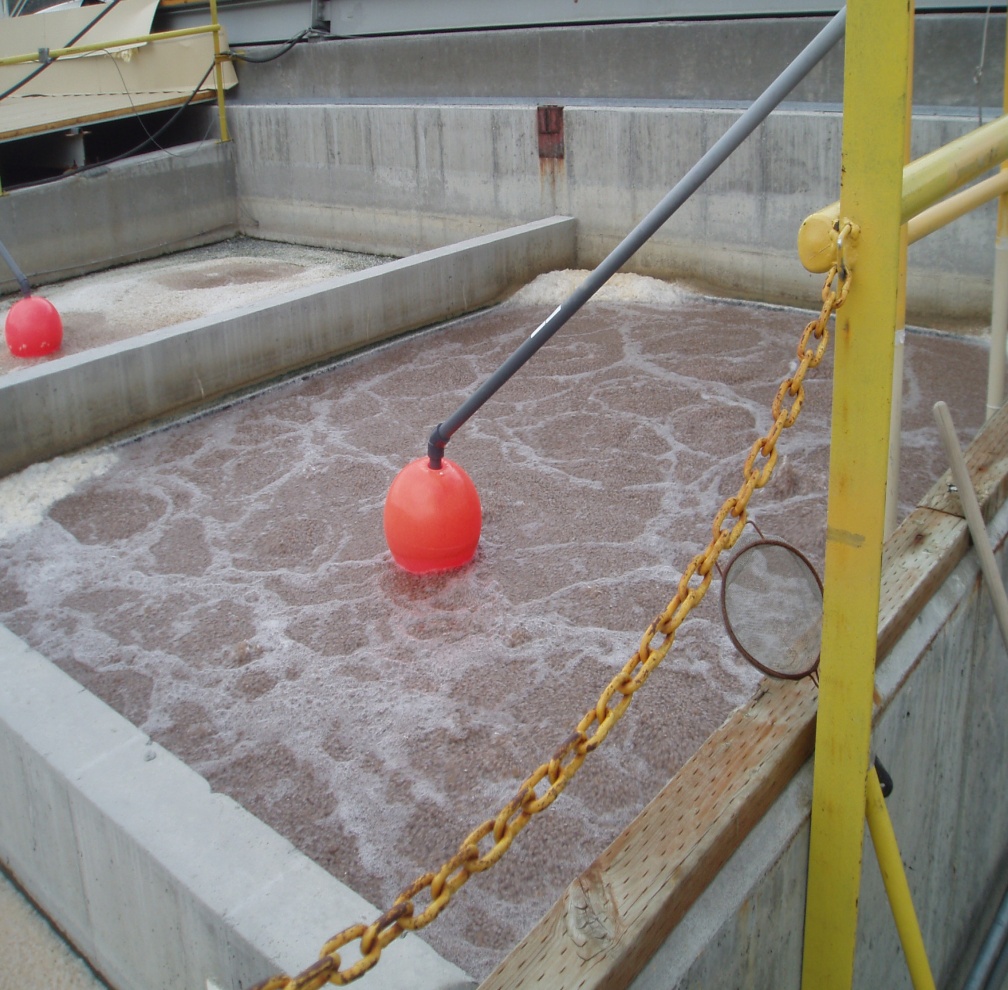 24
Nitrate Treatment:  Minera Yanacocha
Design flow of 50 m3/hr (220 gpm)
Reduced [NO3-N] from 35 to 10 mg/L (45 kg/day)
Methanol feed
Effective but client implemented RO
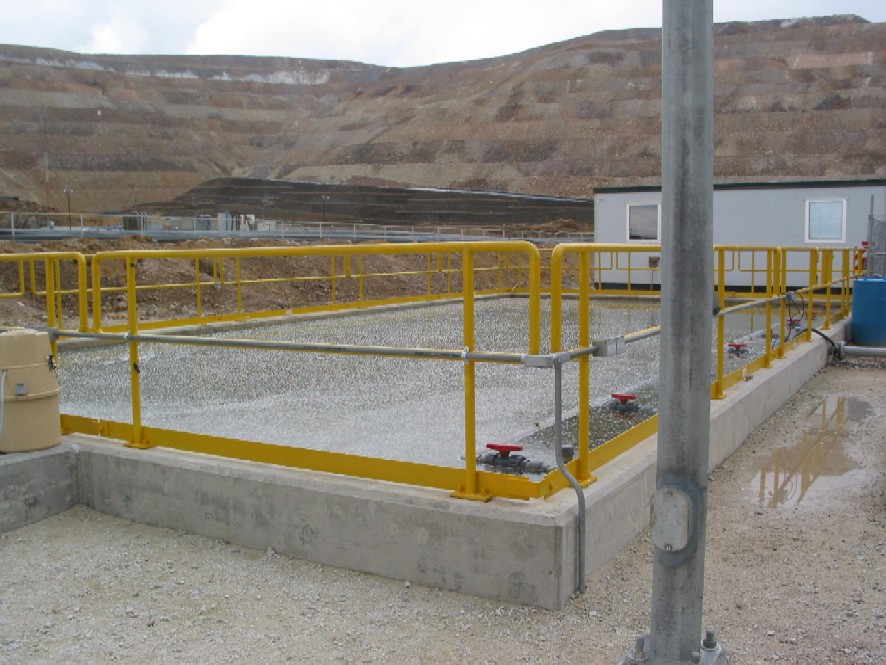 25
Nitrate Treatment:  Alpha Explosives
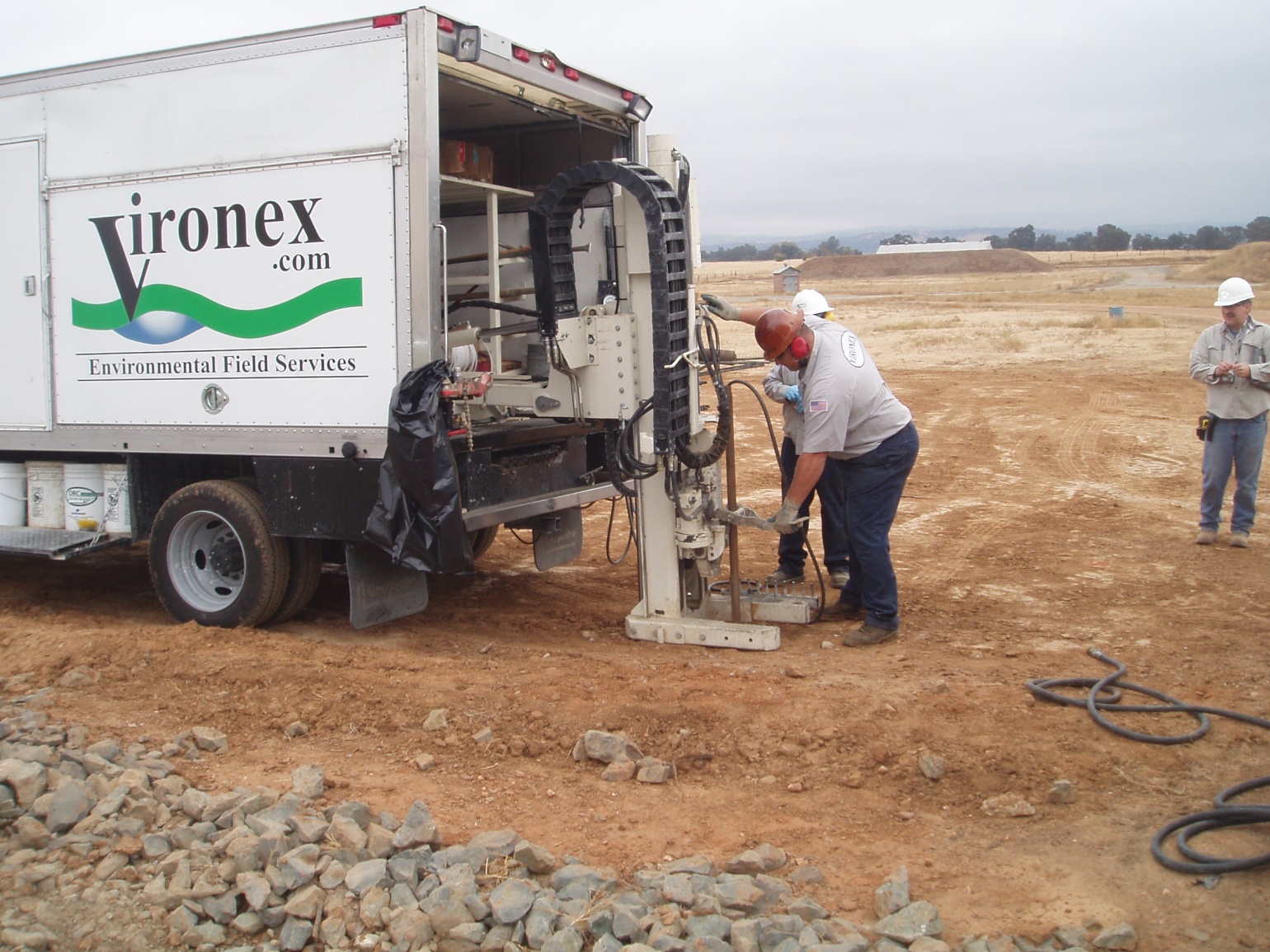 In situ treatment for NO3 and ClO4
Acetate injection
Removal of 48% and 75% of nitrate in two source areas to date
[NO3-N] up to 1400 mg/L
26
Sulfate Treatment:  Key Mine
27
Sulfate Treatment:  Jerritt Canyon
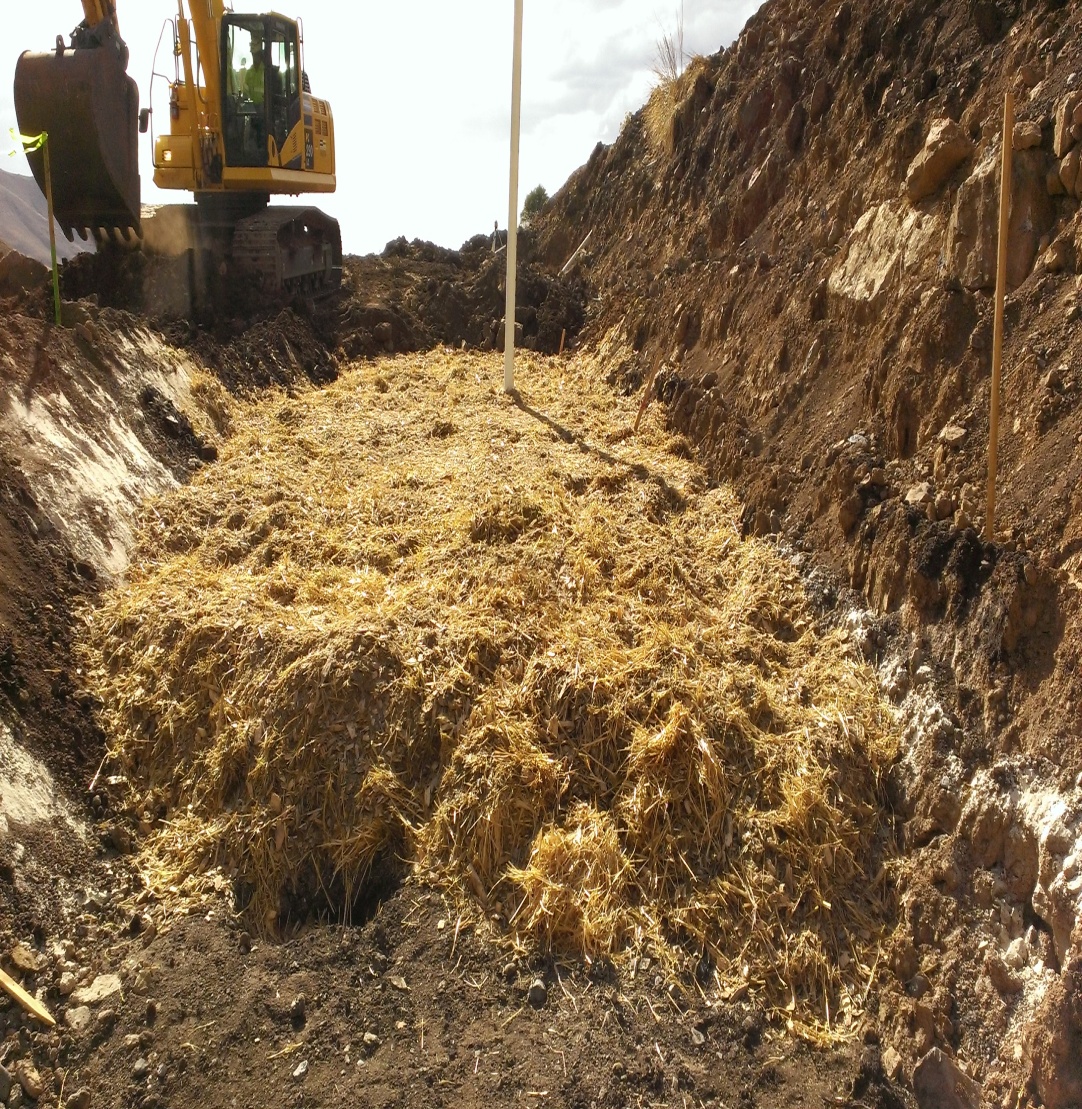 One system so far (Marlboro Canyon)
Two more planned
Flow = 10 gpm
1000 ft long
Wood chips, sawdust, straw, limestone, manure
[SO4]:  2800  < 250
28
Sulfate Treatment: Kinross Underdrain
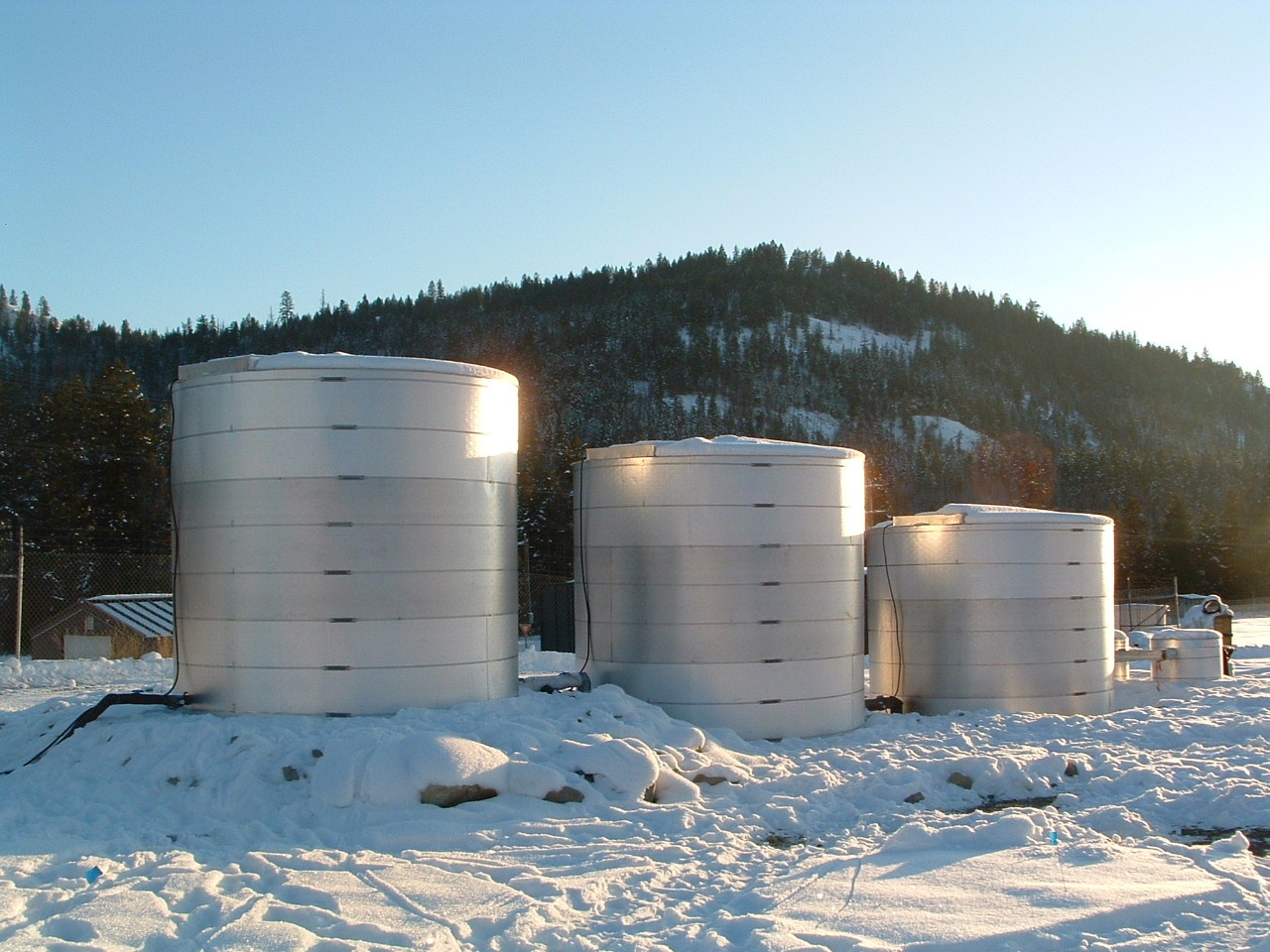 Removal of SO4 and NO3
Initial [SO4] = 100-120 mg/L
Final [SO4] as low as 20 mg/L
Methanol and phosphate feed
29
Sulfate Treatment:  PolyMet Mining
In situ system (10 gpm) for pit lake in Northern Minnesota
Uses plastic media for biofilm growth
1200 mg/L SO4
Treatment goal is < 10 mg/L
Achieving 100-200 mg/L so far
Ethanol, nitrate and phosphate feed
30
Recommendations
Arsenic
Iron addition/filtration, Ti adsorption, iron adsorption or IX
Nitrate
Denitrification (attached growth) in almost all cases
Sulfate
Biological (attached growth) or NF
Dissolved metals
Hydroxide ppt. or sulfide ppt. or IX
Ammonia
Nitrification, zeolites or breakpoint chlorination
31
For More Information
On Apex Website:
Technology reviews for nitrate, arsenic, sulfate removal
Natural zeolites:  thallium, ammonia
Floating islands
In situ treatment
Summary of Treatment Technologies for Mining-Influenced Water (EPA, 2014)
32
Questions?
Mark Reinsel
mark@apexengineering.us
406-459-2776
http://apexengineering.us

Gideon Sarpong
775-299-9628
maxi@mailpuppy.com
33